How to file a provisional patent application for your new invention
Gregory T. Kavounas, CEO
Patent Introductions, Inc. 

(also a Patent Attorney in the US)
The most updated version of this presentation can be downloaded from:
www.patent-introductions.com/provisional.html
Orientation
This powerpoint presentation helps you file a provisional patent application in the US for your new invention, so you can get “Patent Pending” status. 

Disclaimers: This presentation, plus all associated materials, websites, etc. do not contain legal advice. Downloading them, using them, relying on them, etc., is not receiving legal advice, and does not form any relationship with Patent Introductions, Inc., or with the author of this document.  To receive legal advice, engage a patent attorney and ask them for a consultation about your individual circumstances.
2
Orientation
Provisional Filing Portal™ webpage:

This powerpoint presentation has a home webpage, at: www.patent-introductions.com/provisional.html, 
    also called the Provisional Filing Portal™ webpage.

In that Provisional Filing Portal™ webpage you can find help:
the most updated version of this presentation,
preliminary considerations about filing a provisional,
a template for starting the Specification Document for your invention, which you will file as your provisional,  
instructions for preparing to file according to this presentation, including obscure formattings, etc.
3
Orientation
In fact, to understand what follows, we ask that you start from the entire Provisional Filing Portal™ webpage, and do as it says.  
 www.patent-introductions.com/provisional.html

The Provisional Filing Portal™ webpage will refer you back to the latest version of this powerpoint presentation, slide-by-slide.
4
Preparing your desktop
You have two desktops:

1) Your physical desktop:  Prepare a credit card, for paying the filing fees to the USPTO.

2) Your computer desktop: All remaining instructions for your desktop are intended for your computer desktop.
5
Preparing your desktop
Your 
computer 
desktop
6
Preparing your desktop
Plan small windows for the files of interest …
(files to upload)
(filing support)
Your 
computer 
desktop
7
Preparing your desktop
Example:
These are the files of interest  (get from Portal):
FOR PROVISIONAL FILING BY UPLOADING
[ v ] a closed copy of your prepared Specification Document pdf, with filename and saved as described in the Provisional Home Webpage (else it may not be “validated”), 
[ v ] a closed copy of your filled-in Cover Sheet, 
[ x ] if you qualify for, and want to claim the deepest discount in the filing fees of “Small Entity status”, a closed copy of your filled-in form SB/15A (not shown here)

FOR PROVISIONAL FILING SUPPORT
[ v ] a copy of Personal Patent Organizer (optional), and
[ v ] an open copy of this presentation, for screen-by- screen guidance
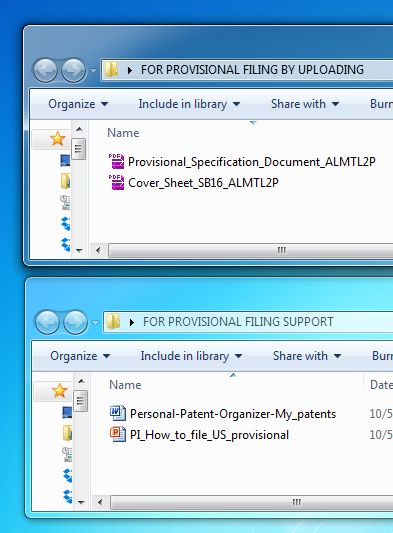 8
Preparing your desktop
So, these windows are as we said.  In addition…
9
Preparing your desktop
Arrange your desktop so
10
Preparing your desktop
Arrange your desktop so you can flip repeatedly 
between this
(this 
presen-
tation)
11
Preparing your desktop
Arrange your desktop so you can flip repeatedly 
between this and this
(USPTO
website)
(this 
present-
ation)
12
Preparing your desktop
Arrange your desktop so you can flip repeatedly 
between this and this and back again …
(USPTO
website)
(this 
presen-
tation)
13
Filing Stage – Launch
While here, …
(USPTO
website)
(this 
present-
ation)
14
Filing Stage – Launch
While here, launch into this window:
https://efs.uspto.gov/EFSWebUIUnregistered/EFSWebUnregistered
(this 
present-
ation)
15
Filing Stage – Data Entry
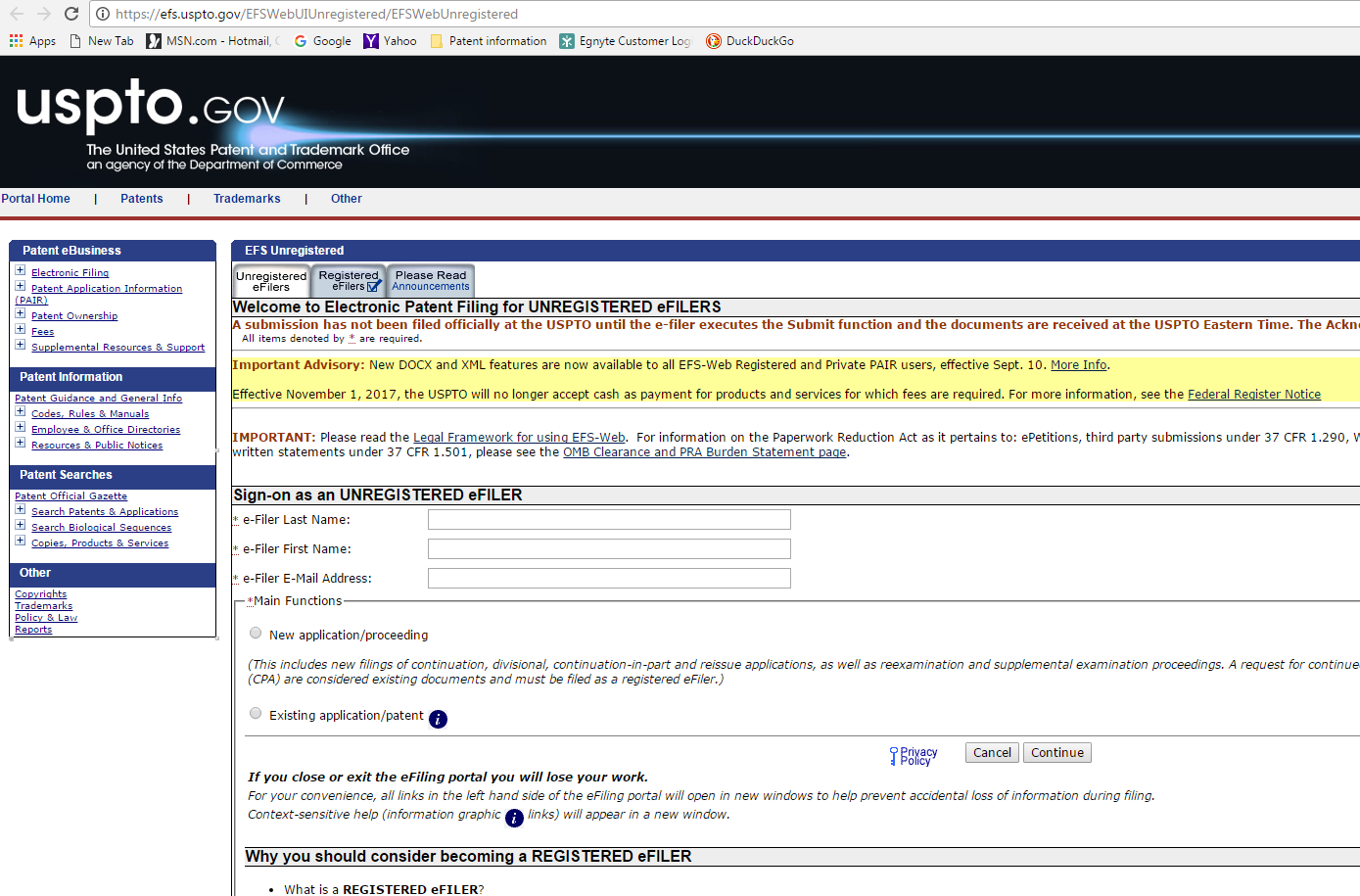 You get this screen …
16
Filing Stage – Data Entry
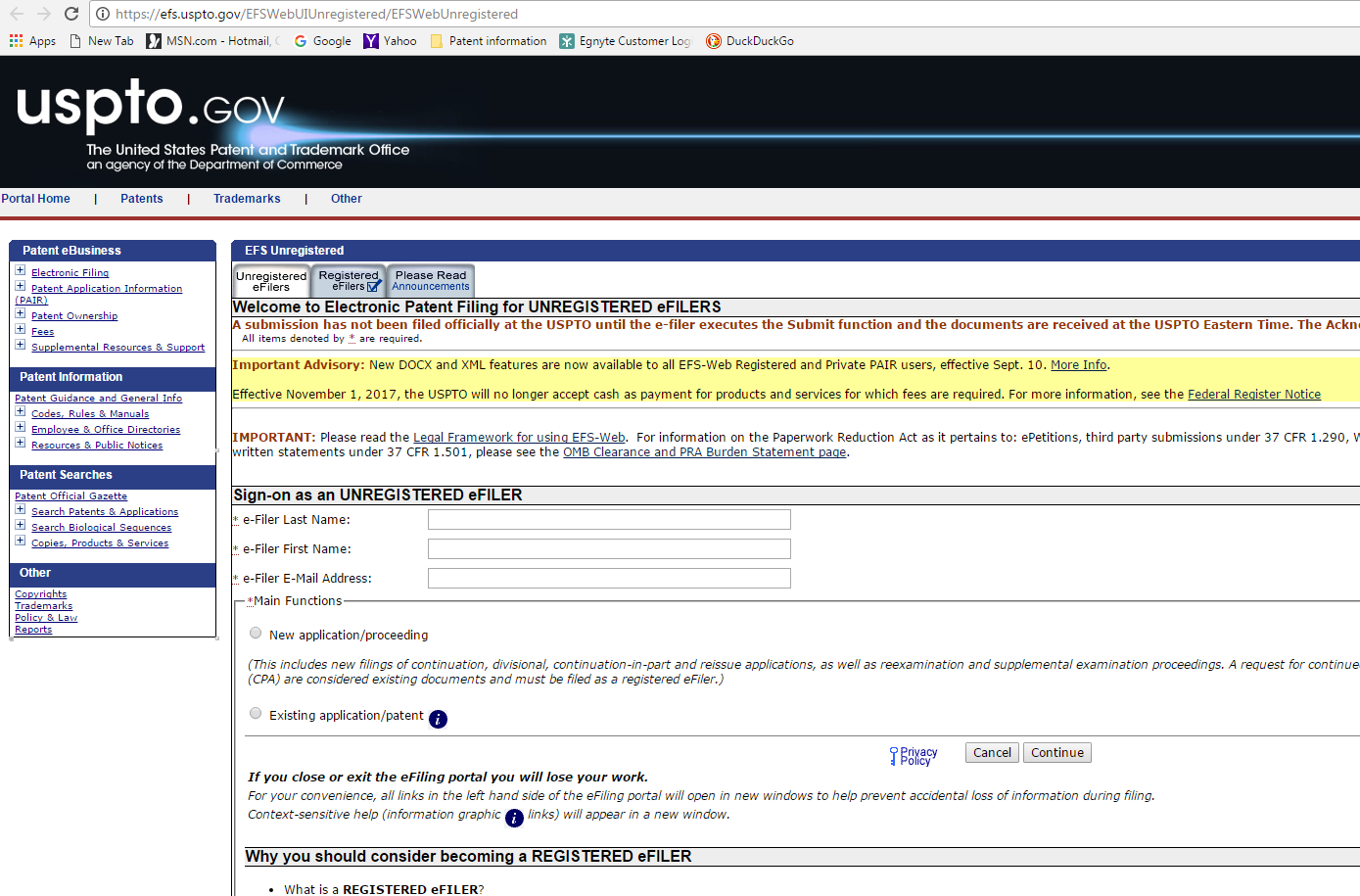 Focus on this part
17
Filing Stage – Data Entry
You are the e-Filer (regardless of who is the inventor).
Enter your name here & your email address here
18
Filing Stage – Data Entry
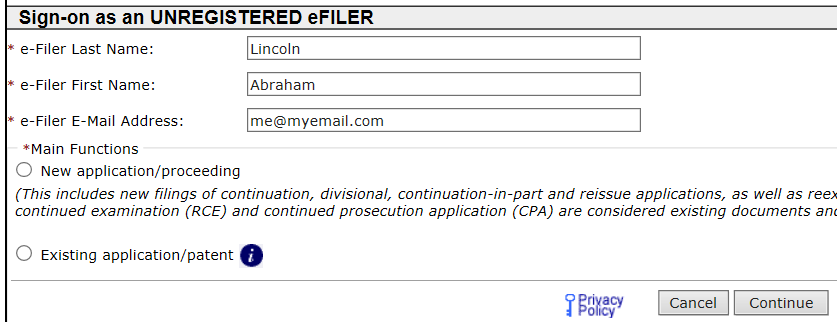 Then click this button for your new patent application.
19
Filing Stage – Data Entry
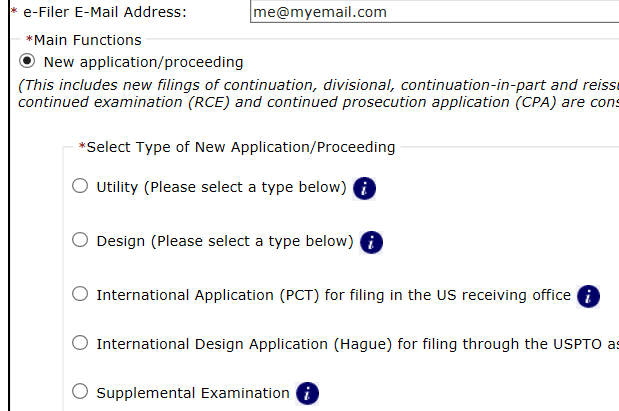 Then click this button for your provisional application.
20
Filing Stage – Data Entry
Then click this button for your provisional application.
21
Filing Stage – Data Entry
Then, below that, find and click “Continue”. 
(“Continue” is how you get to the next screen, when ready with this screen.)
22
Filing Stage – Data Entry
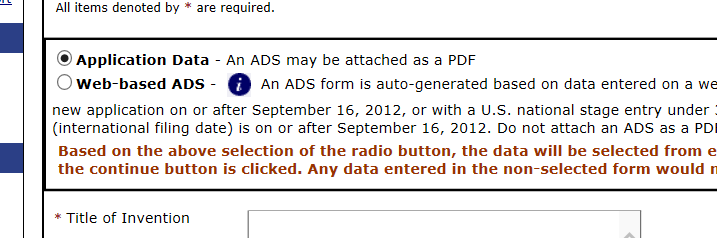 Ensure this button is checked (the other will ask you for more information, which is already in your cover page).
23
Filing Stage – Data Entry
Copy & paste your Title, Docket No. exactly as they appear in your Specification Document
24
Filing Stage – Data Entry
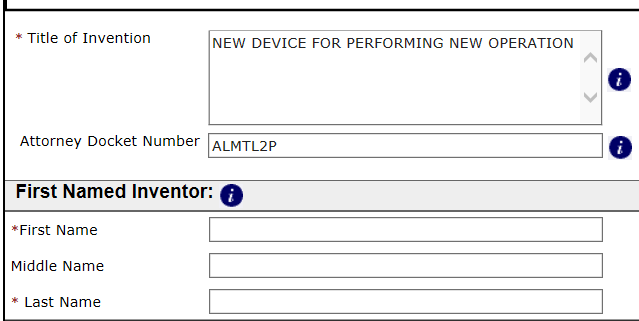 Then copy the name of only the first inventor
(for reference only; any additional inventors will become known from the Cover Sheet)
25
Filing Stage – Data Entry
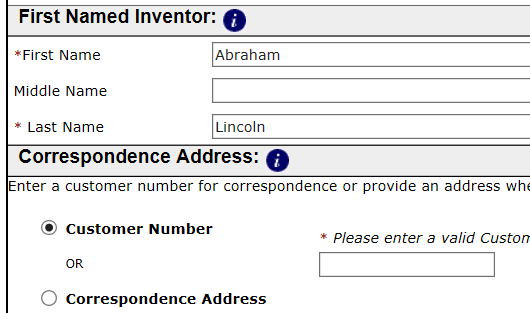 Then click this button.
26
Filing Stage – Data Entry
Enter this information for you, the e-Filer; this must match similar information in the Cover Sheet.
Then, click “Continue”.
27
Filing Stage – Data Entry
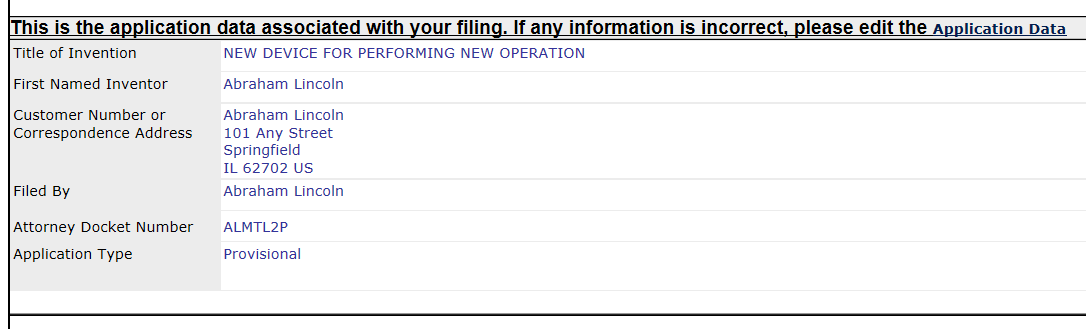 The Application data has now been defined.  Check this screen to see everything is right so far.  To fix, click here
28
Filing Stage – Prepare Upload
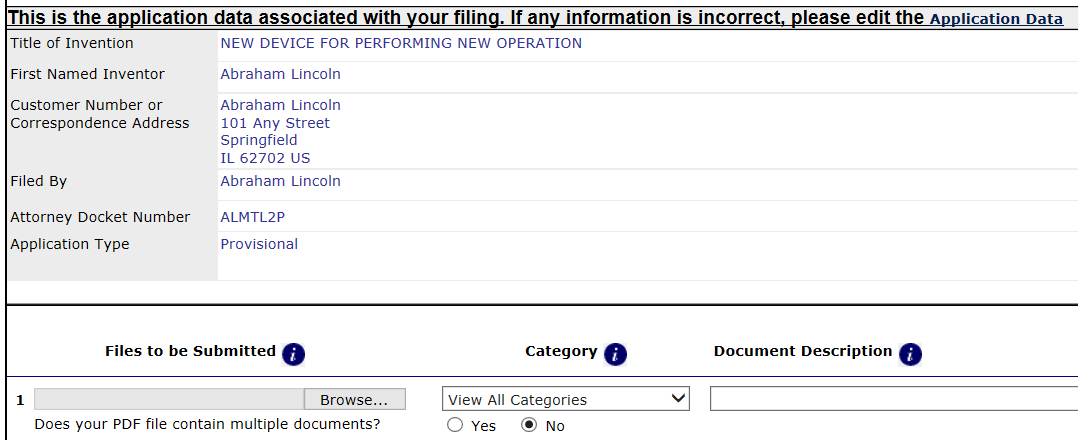 This is also the screen for uploading the files that will be submitted electronically.
29
Filing Stage – Prepare Upload
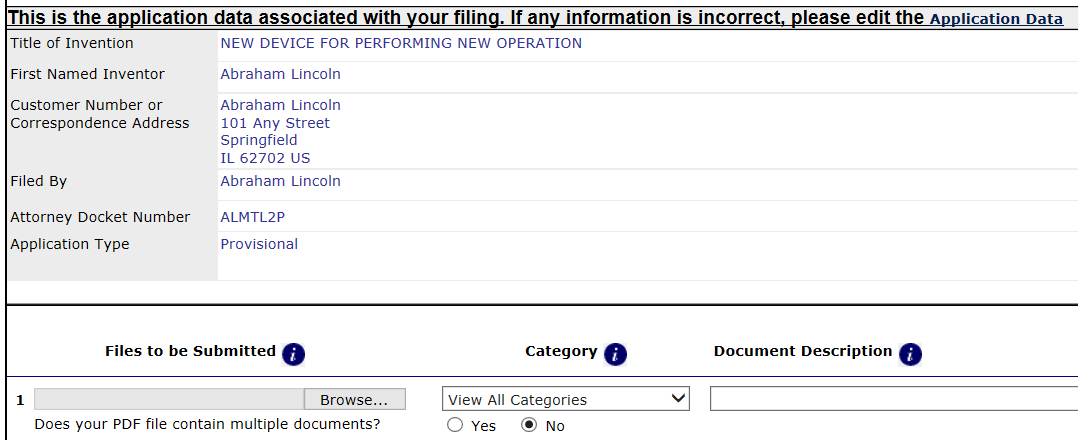 This asks for the first file you want to upload.
30
Filing Stage – Prepare Upload
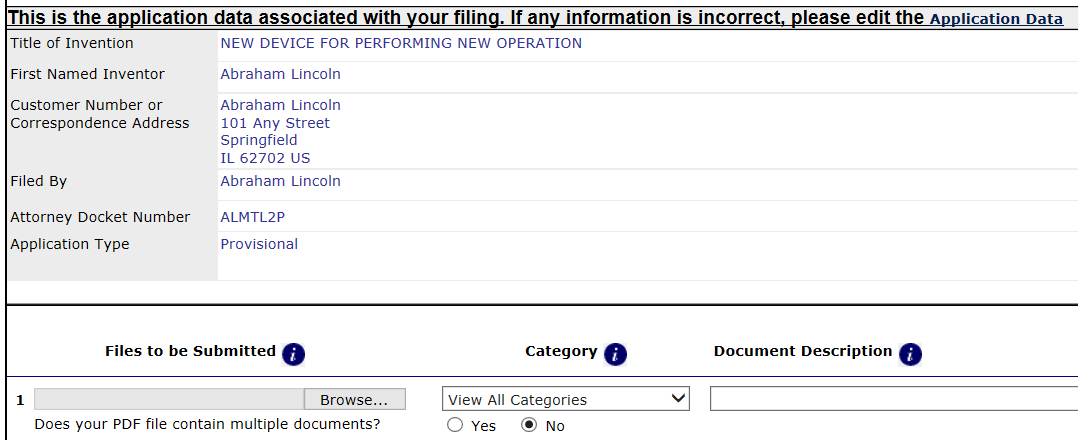 Click on “Browse …”,
31
Filing Stage – Prepare Upload
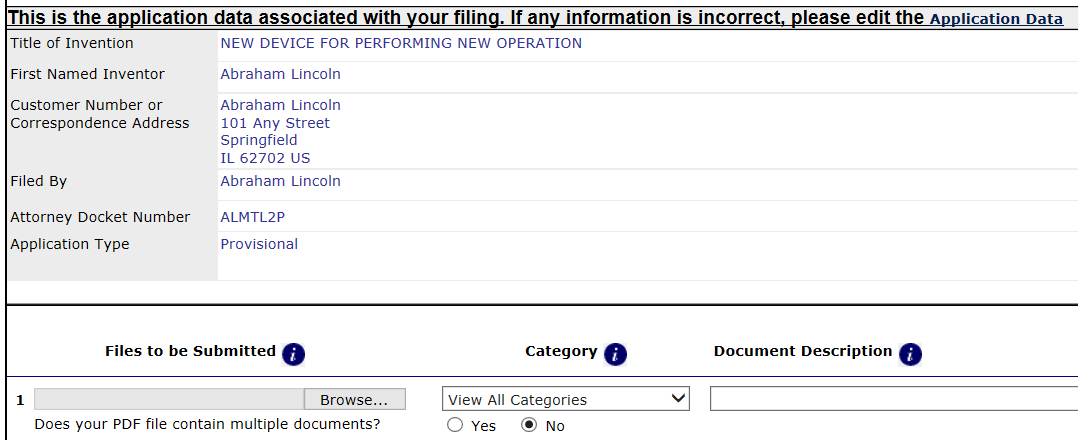 Click on “Browse …”, 
find your Specification Document (your desktop or…)
32
Filing Stage – Prepare Upload
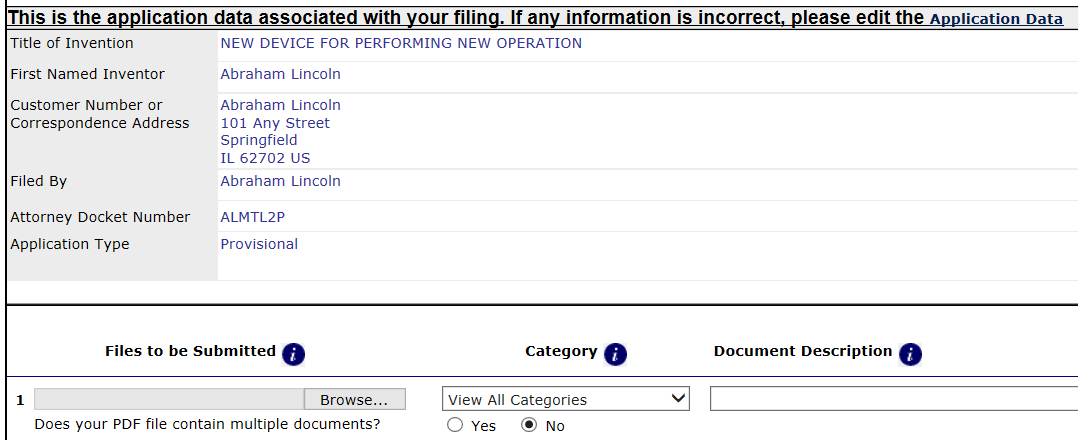 Click on “Browse …”, 
find your Specification Document (your desktop or…)
Example:
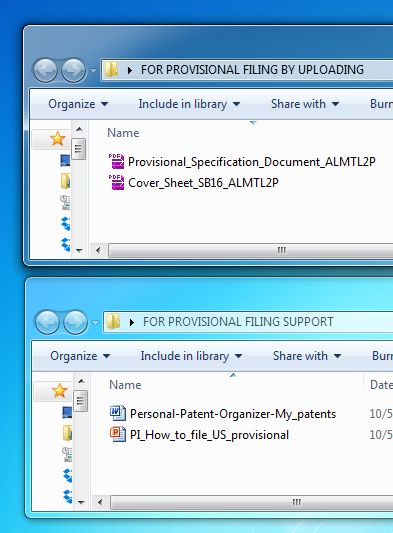 33
Filing Stage – Prepare Upload
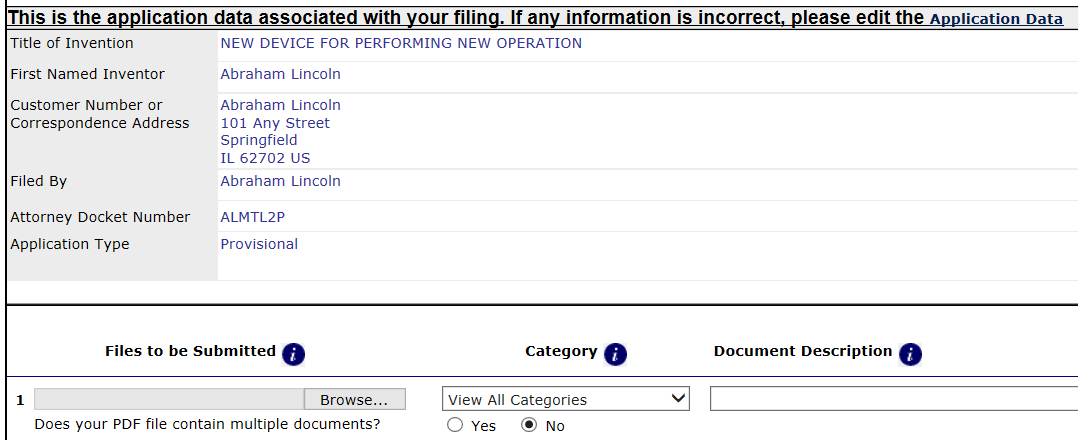 Click on “Browse …”, 
find your Specification Document (your desktop or…), and 
click “Open”.
Example:
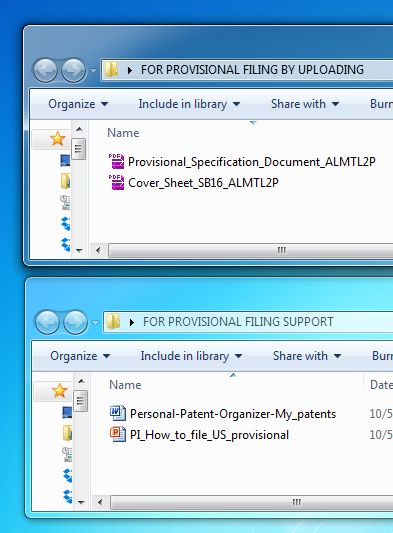 34
Filing Stage – Prepare Upload
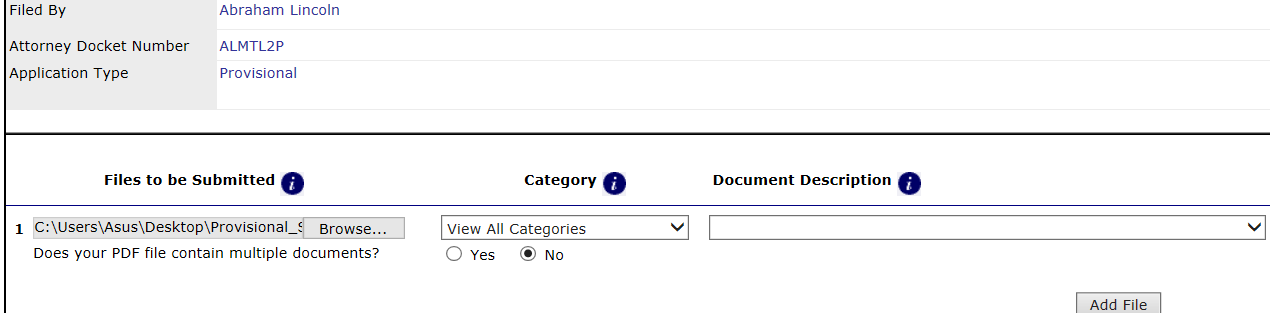 For this file, now, click on arrow; 
from the drop-down menu, choose:  Specification.
35
Filing Stage – Prepare Upload
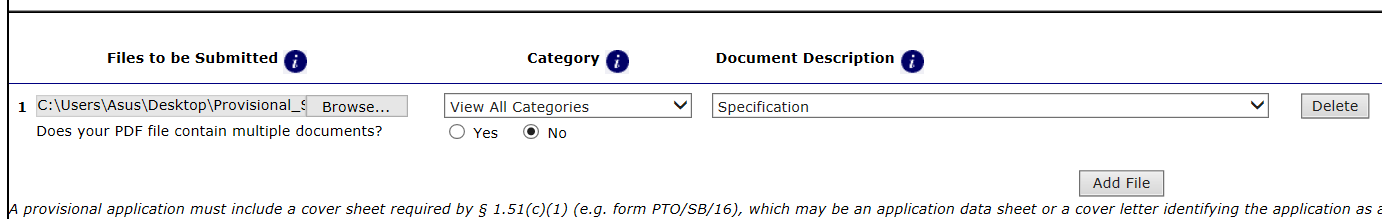 Your screen should now look like this
36
Filing Stage – Prepare Upload
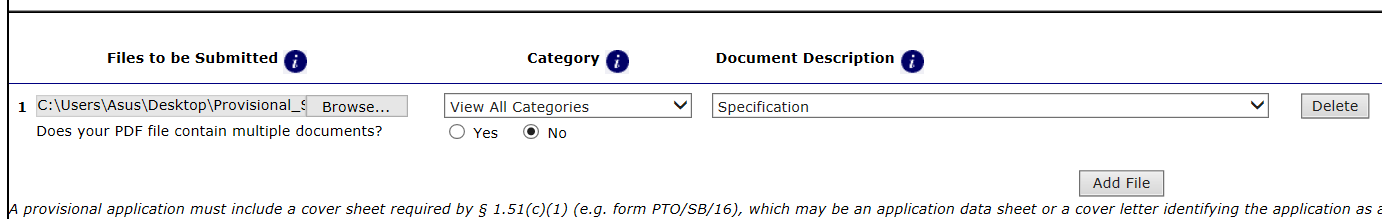 Your screen should now look like this;  the first file is prepared for uploading.
37
Filing Stage – Prepare Upload
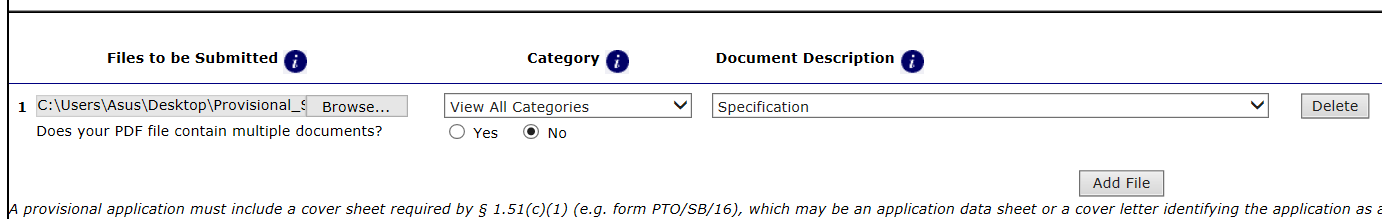 Your screen should now look like this;  the first file is prepared for uploading.   
Now click on “Add File” for your next file to upload.
38
Filing Stage – Prepare Upload
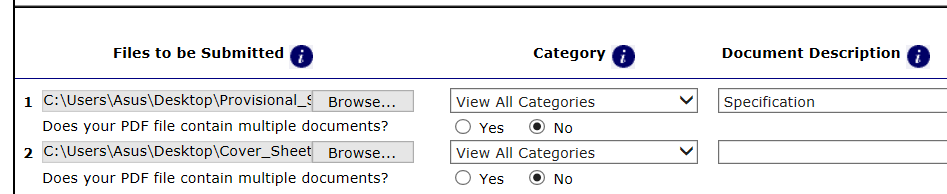 Click on “Browse …”,
39
Filing Stage – Prepare Upload
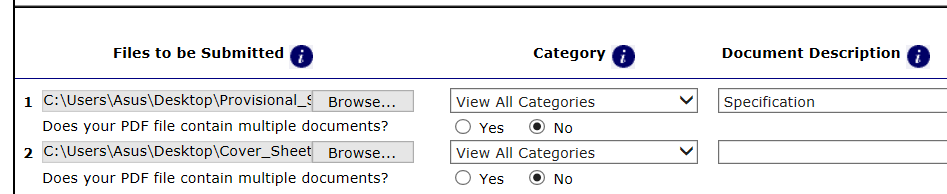 Example:
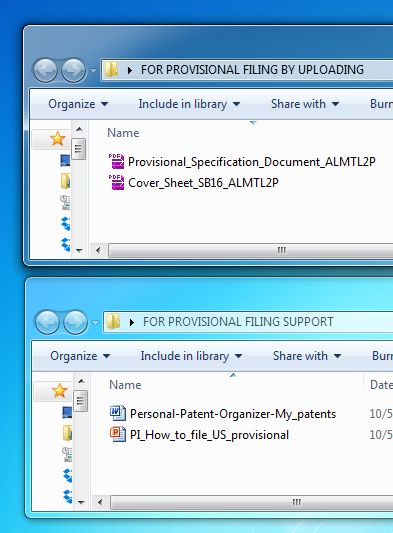 Click on “Browse …”, 
find your Cover Sheet (desktop or …)
40
Filing Stage – Prepare Upload
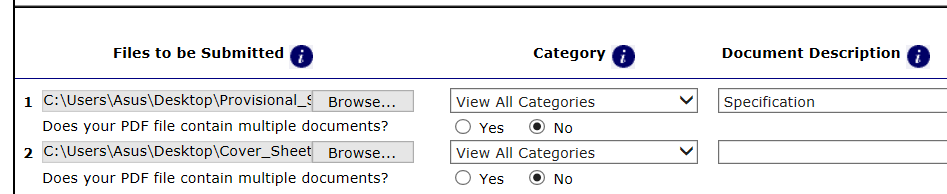 Example:
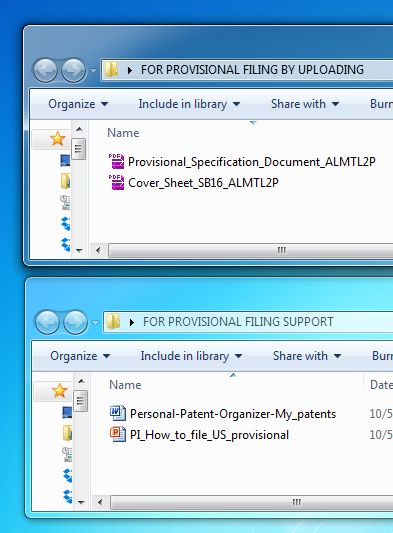 Click on “Browse …”, 
find your Cover Sheet (desktop or …), and
click “Open”.
41
Filing Stage – Prepare Upload
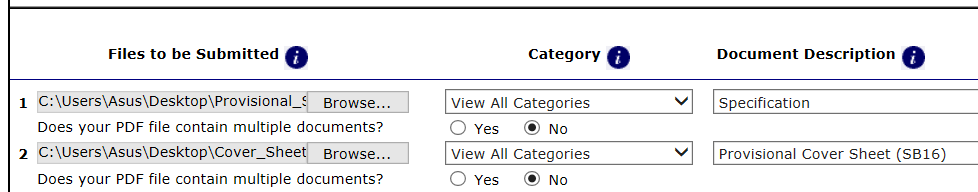 Then, for this file, from the dropdown menu choose: Provisional Cover Sheet (SB16).
42
Filing Stage – Prepare Upload
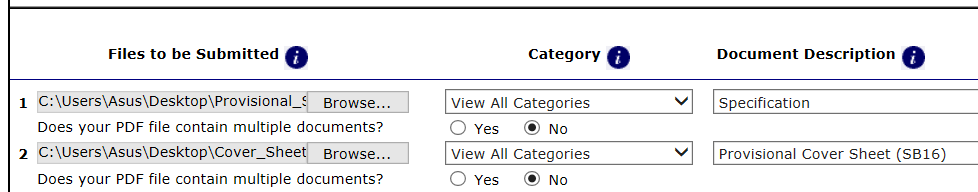 Only file(s) missing now: if you will be certifying Micro Entity status for the biggest discount, browse, find your PTO/SB/15A form; Document Description: Certification of MicroEntity (Gross Income Basis).
Repeat this last file for each co-inventor.
43
Filing Stage – Prepare Upload
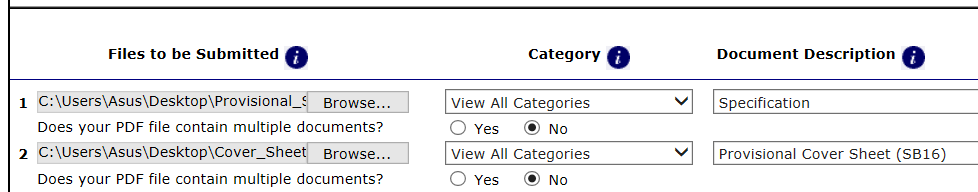 If not a Micro-Entity, you have finished this stage, and …
44
Filing Stage – Validate
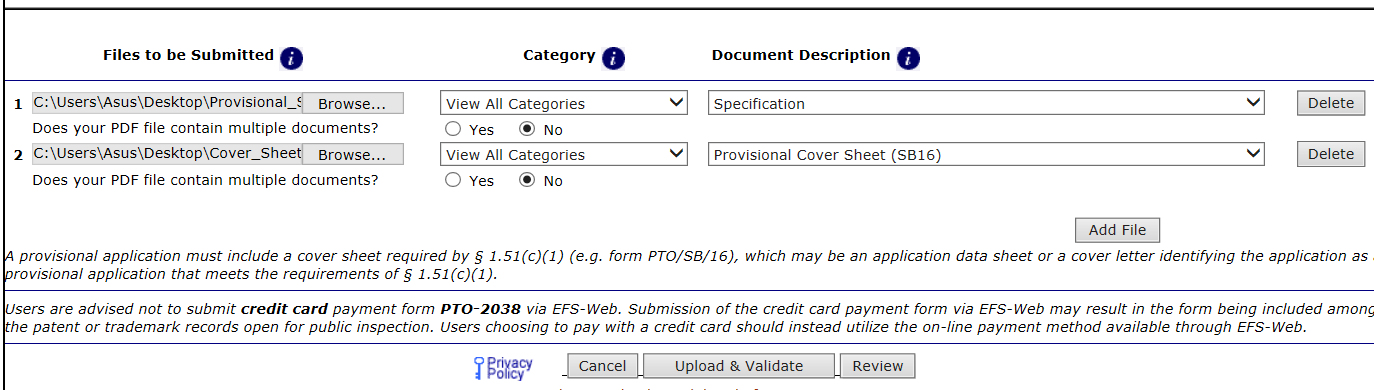 … click this to (Upload &) Validate all the documents you have lined up, …
45
Filing Stage – Validate
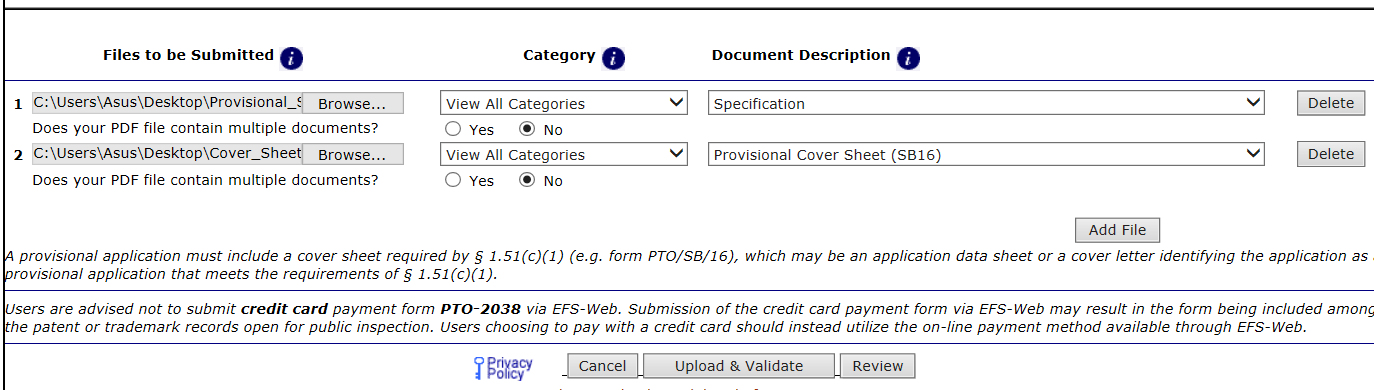 … click this to (Upload &) Validate all the documents you have lined up, …
… and then wait a little …
46
Filing Stage – Validate
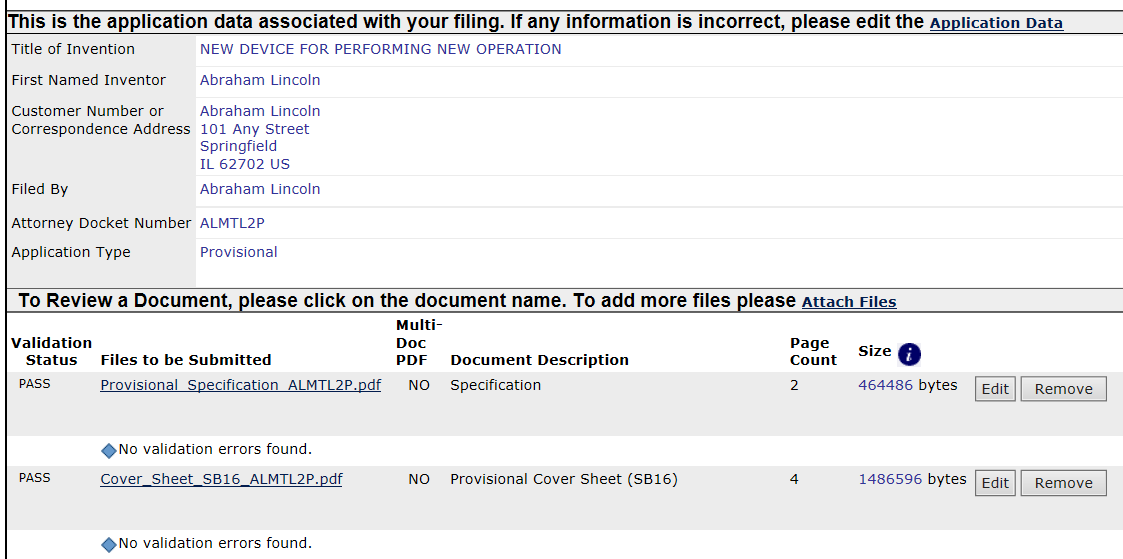 Then: look here for any red marks.
47
Filing Stage – Validate
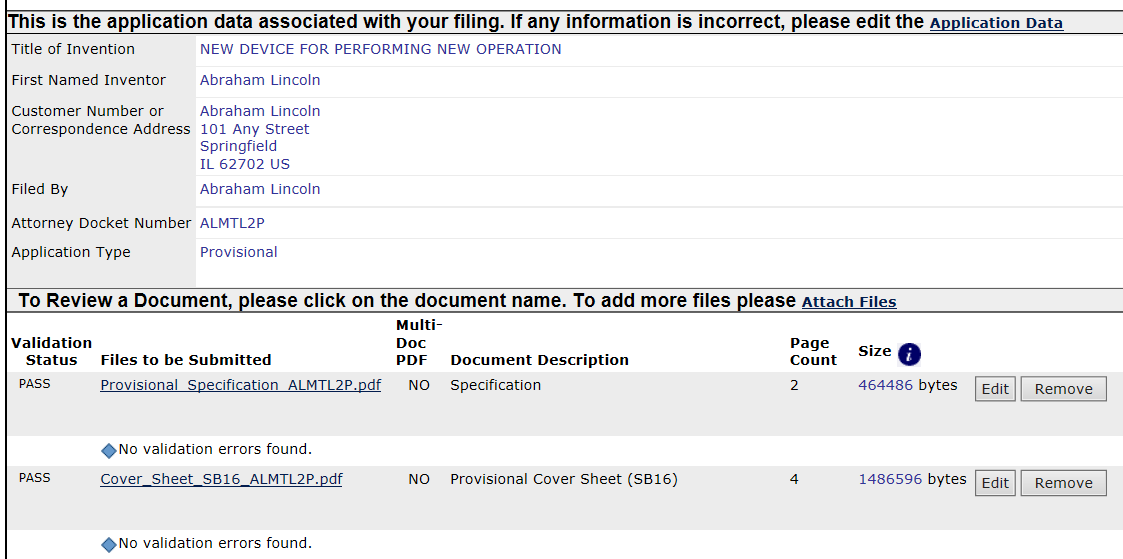 Then: look here for any red marks. 
If a file has a red mark, remove it, fix it (see Provisional Home Page), repeat.
48
Filing Stage – Validate
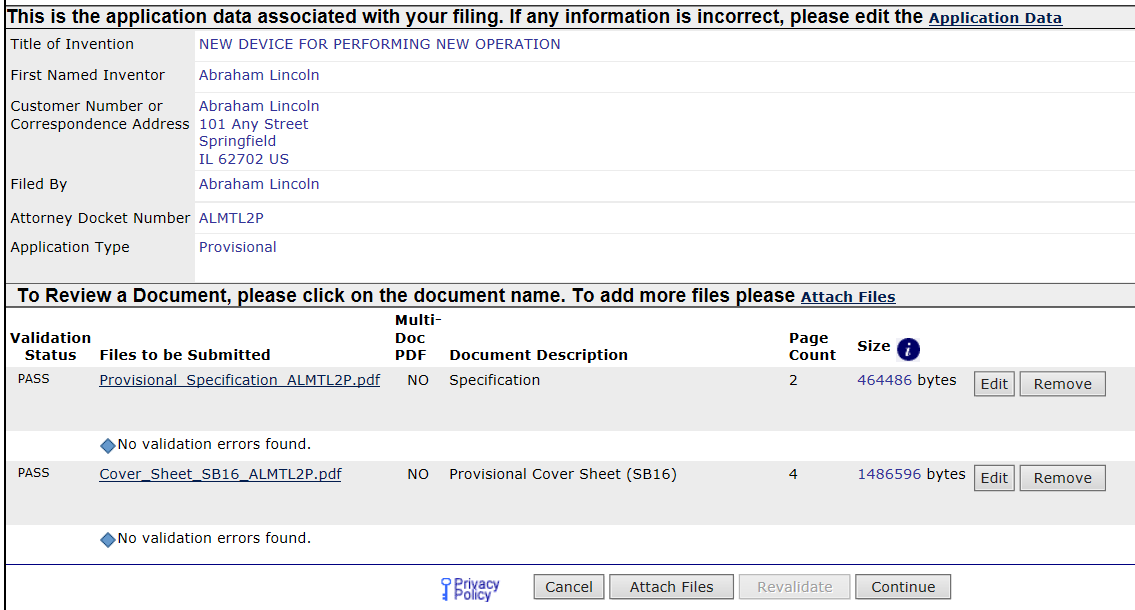 When ready, click Continue.
49
Filing Stage – Determine Fees
This next screen is for determining how much you will need to pay.
50
Filing Stage – Determine Fees
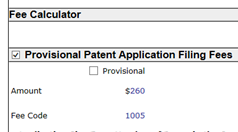 This is the “Regular” fee amount for a provisional (2018).
51
Filing Stage – Determine Fees
First, determine (from Provisional Home Page) whether you qualify for an Entity Status (Small- or Micro-) that would entitle you to a discount.  
Suppose you qualify for, and click “Small Entity” …
52
Filing Stage – Determine Fees
this is what your screen will look like - the amount has become less.
53
Filing Stage – Determine Fees
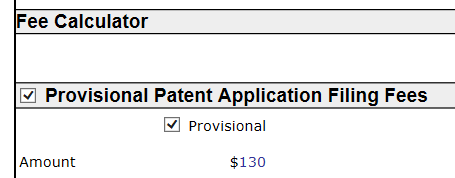 Check this box.
54
Filing Stage – Determine Fees
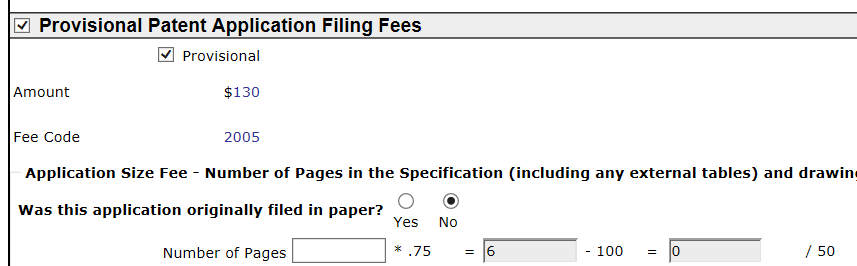 Ensure this is checked, if appropriate (lessens your fees!)
55
Filing Stage – Determine Fees
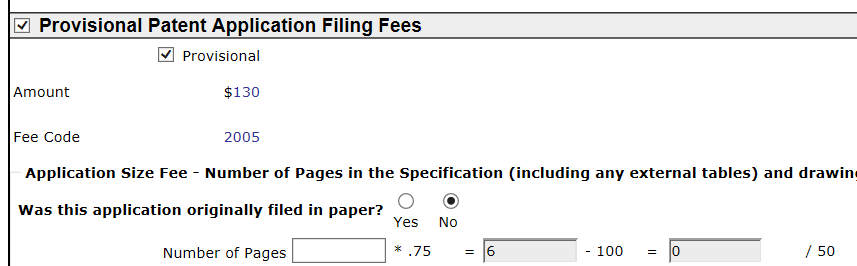 Enter here the number of pages of your Specification Document  (fees increase for Specification Documents with many pages).
56
Filing Stage – Determine Fees
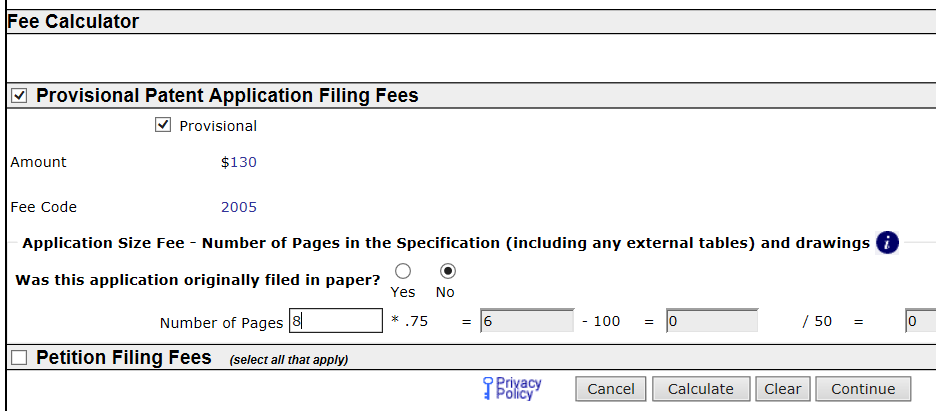 In this example, for the Specification Document having 8 pages, you pay $0 extra.
57
Filing Stage – Determine Fees
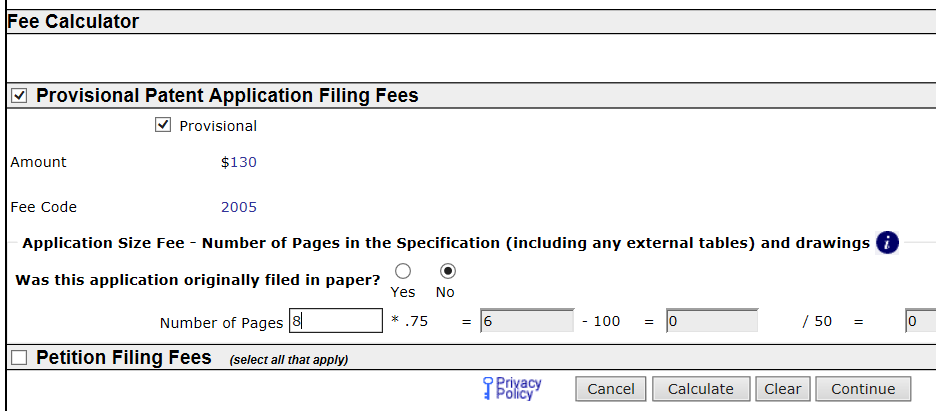 Then, click on Calculate.
58
Filing Stage – Determine Fees
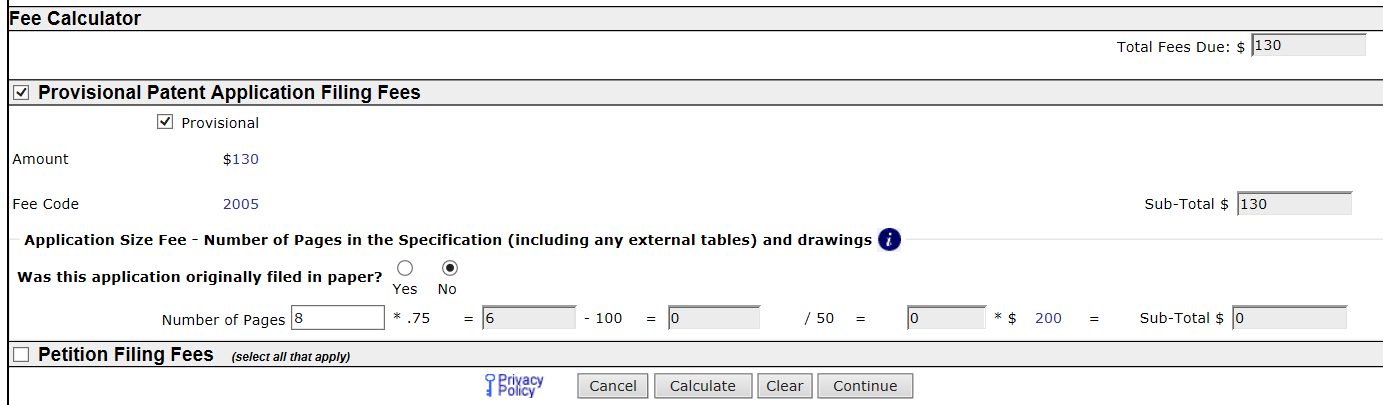 Confirm that a non-zero amount appears here.
Then click “Continue” at the bottom, for the next screen.
59
Filing Stage – Determine Fees
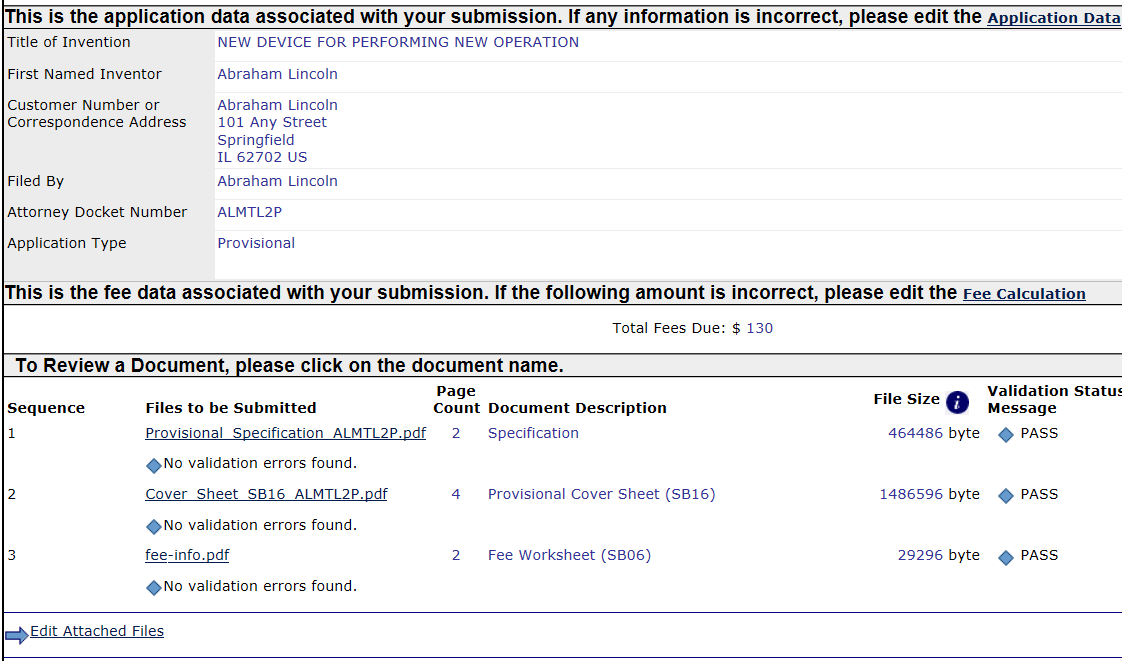 You are back to the upload screen.  This new file has been generated, and added to your impending filing.
60
Filing Stage – Submit!
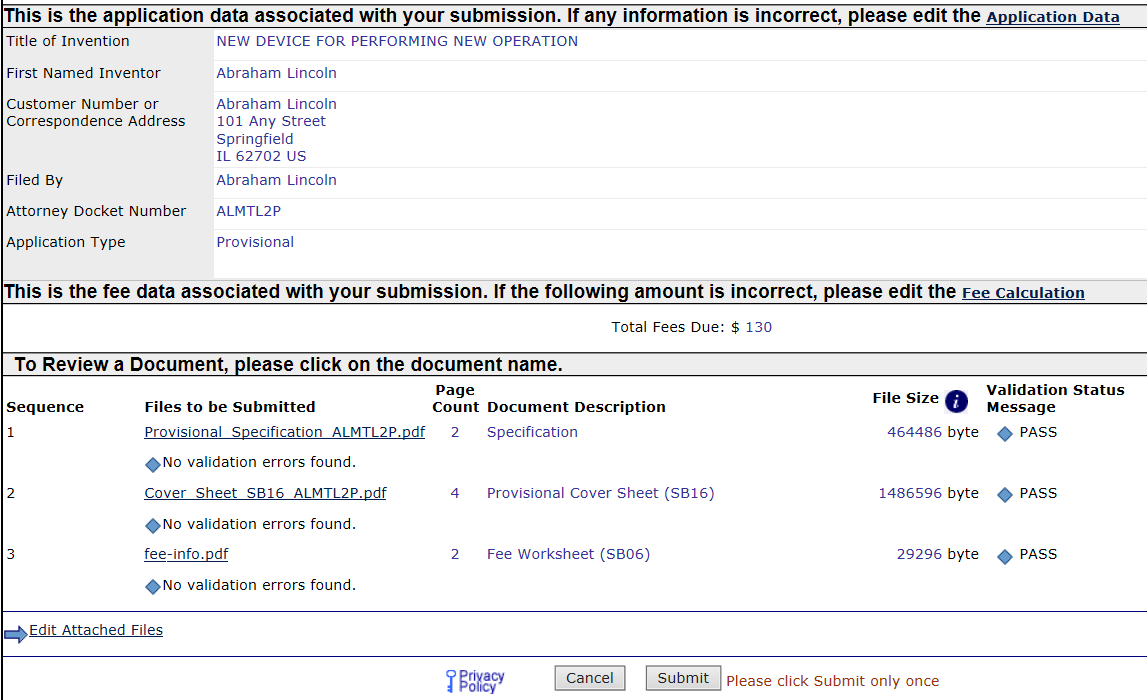 Now click Submit
61
Filing Stage – Ack
Then, this screen 
confirms that you submitted something, …
62
Filing Stage – Ack
Then, this screen 
confirms that you submitted something, and 
shows the numbers assigned internally to this submission.
63
Filing Stage – Ack
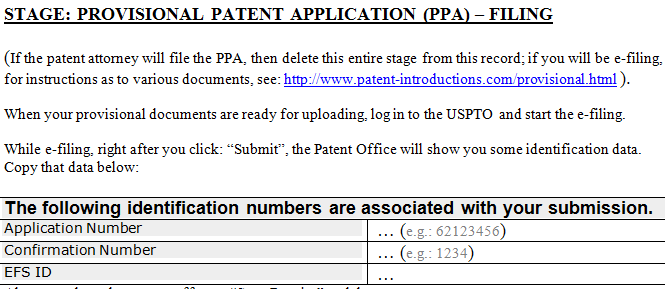 Have you prepared your Personal Patent Organizer?
64
Filing Stage – Ack
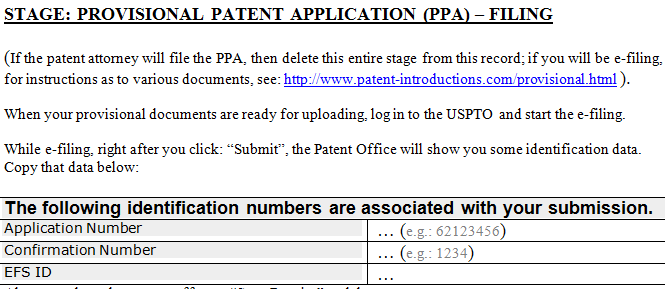 Have you prepared your Personal Patent Organizer?
If so, copy & paste these numbers directly to it!
65
Filing Stage – Ack
Even if not, try to capture this number some other way now, in case there is an error in the session before you finish the filing.
66
Filing Stage – Ack
This number is also called the “Serial Number”.  You will see it: 
for computer purposes, as these 8 digits (e.g. 62404684)
on legal forms with separators (e.g. 62/404,684)
67
Filing Stage – Pay Fees
It is now time to pay the fees.
68
Filing Stage – Pay Fees
Click on: “YES! I want to pay now.”
(Paying later will cost you a surcharge.)
69
Filing Stage – Pay Fees
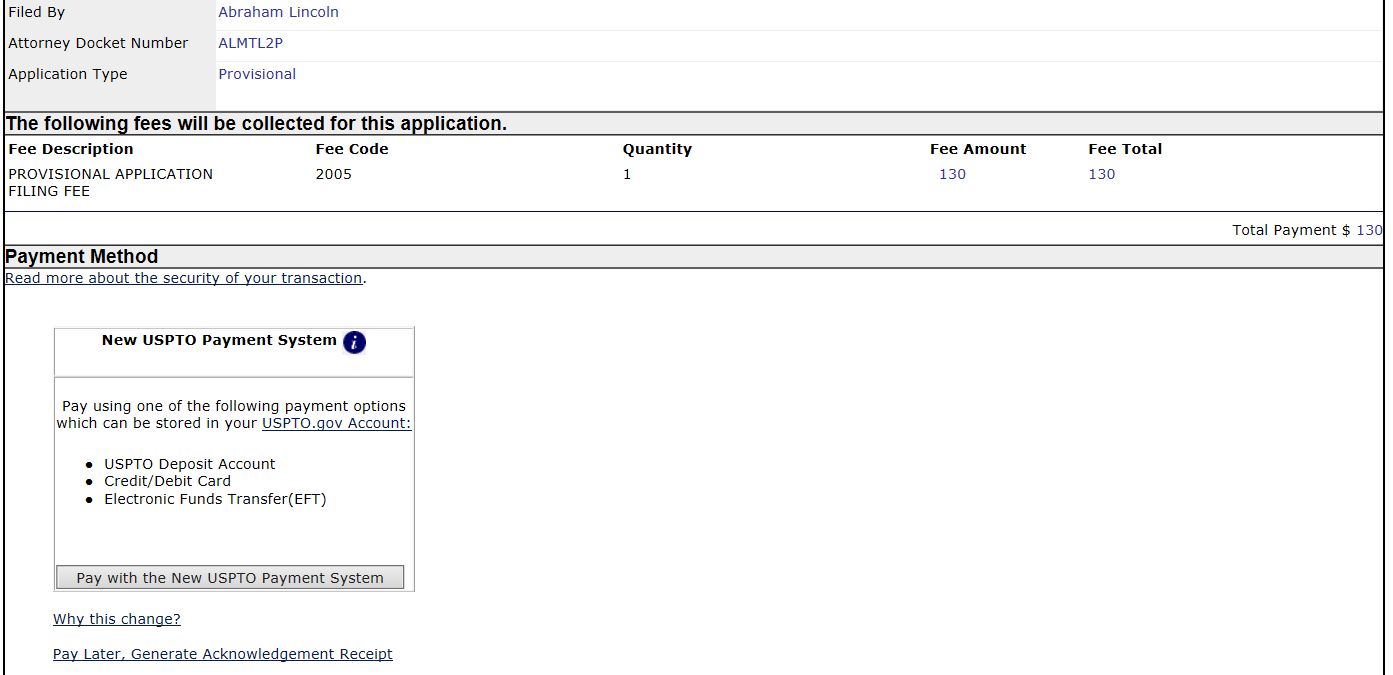 You get the Payment screen.  Click here
70
Filing Stage – Pay Fees
… and try to: Pay as a guest
71
Filing Stage – Pay Fees
Then comes a straightforward credit card payment.
72
Filing Stage – Ack
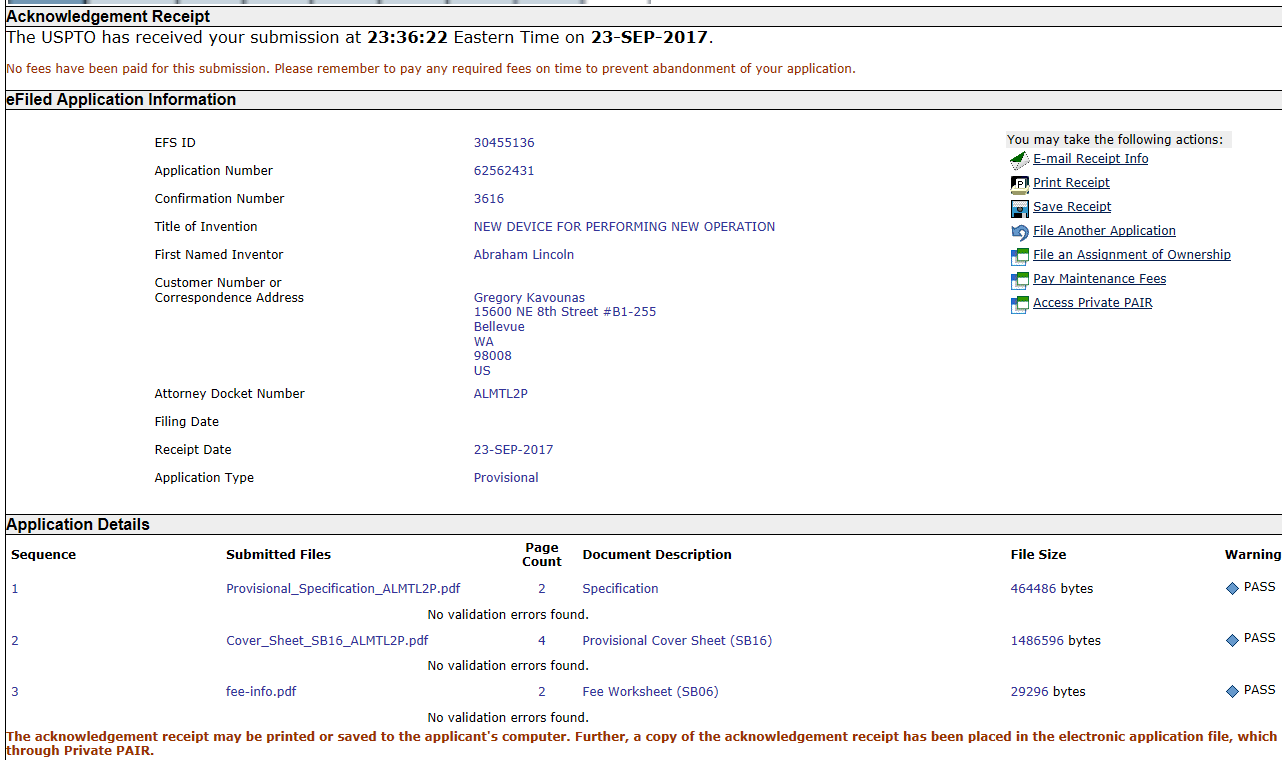 After paying, you get this acknowledgement screen.
73
Filing Stage – Ack
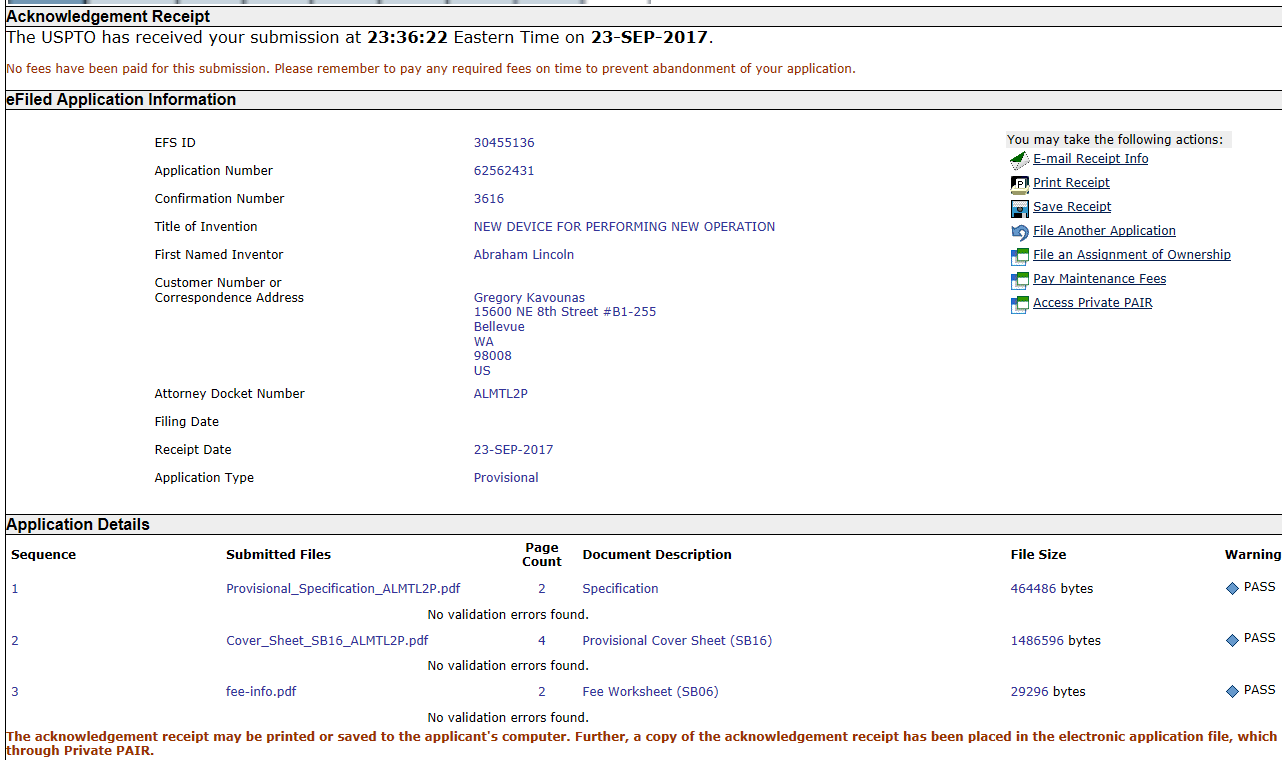 VERY IMPORTANT:  Click on “Save Receipt”, and save a copy on your desktop.
74
Filing Stage – Ack
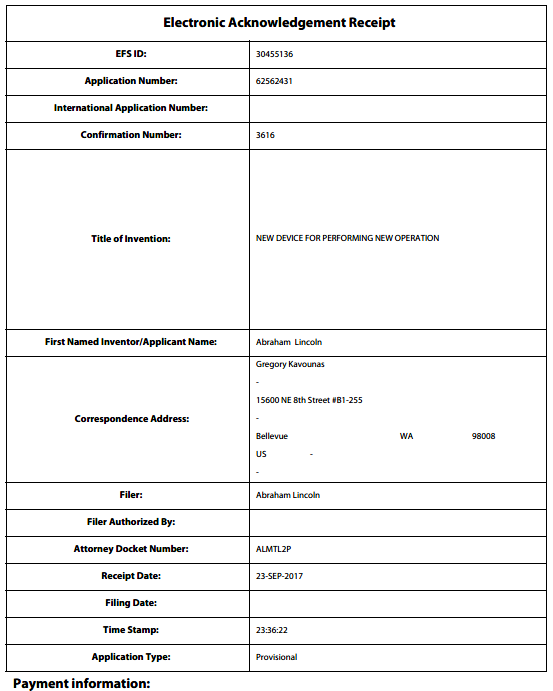 This saved document is called the “EfileAck”; its first page will look like this.
75
Diligence after filing
IMPORTANT:  Even though your electronic filing is now done, you still have diligence to do.  
Some of that diligence is described in the Provisional Filing Portal™ webpage of this presentation, which is at: www.patent-introductions.com/provisional.html 

Want to learn more about patents? (does your company need an expert on patents and you want to help?) 
Try:  www.patent-ready.com 
Have a quick question about patents? 
See:  www.patent-ready.com, page for Engineers

GOOD LUCK!
76